Трудовое воспитание в детском саду
Старший воспитатель логопедической группы №4 Мамедова Биби Оребаевна
Трудовое воспитание
Трудовое воспитание – это подготовка ребенка к жизни, формирование активной целеустремленной личности.
[Speaker Notes: ПРИМЕЧАНИЕ. Чтобы изменить изображения на этом слайде, выберите рисунок и удалите его. Затем нажмите значок вставки рисунка в заполнителе, чтобы вставить собственное изображение.]
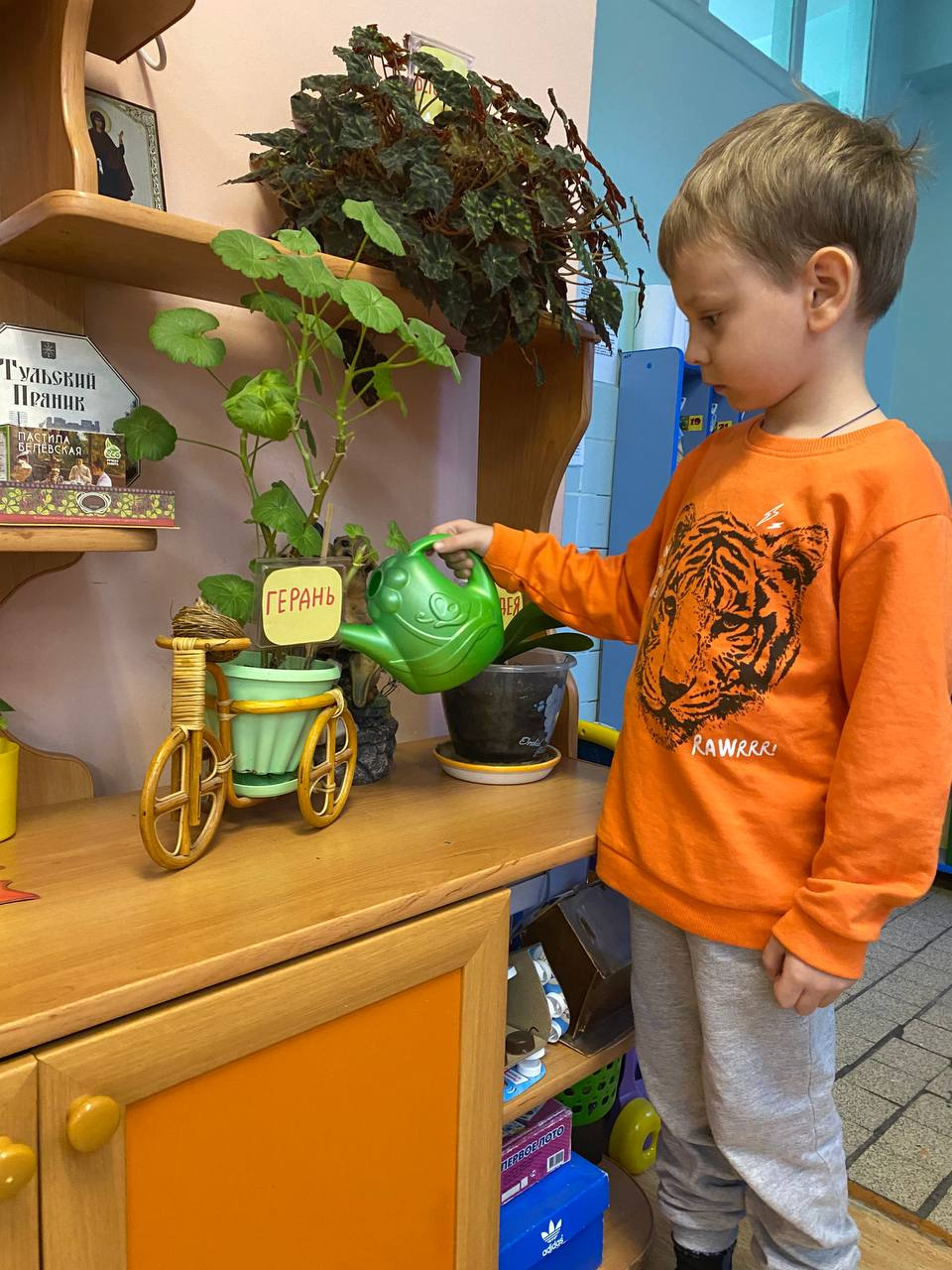 «Дайте детям радость труда. Эту радость ему несут успех, осознание своей умелости и значимости, выполняемой работе, возможность доставлять радость другим»В. А. Сухомлинский
[Speaker Notes: ПРИМЕЧАНИЕ. Чтобы изменить изображения на этом слайде, выберите рисунок и удалите его. Затем нажмите значок вставки рисунка в заполнителе, чтобы вставить собственное изображение.]
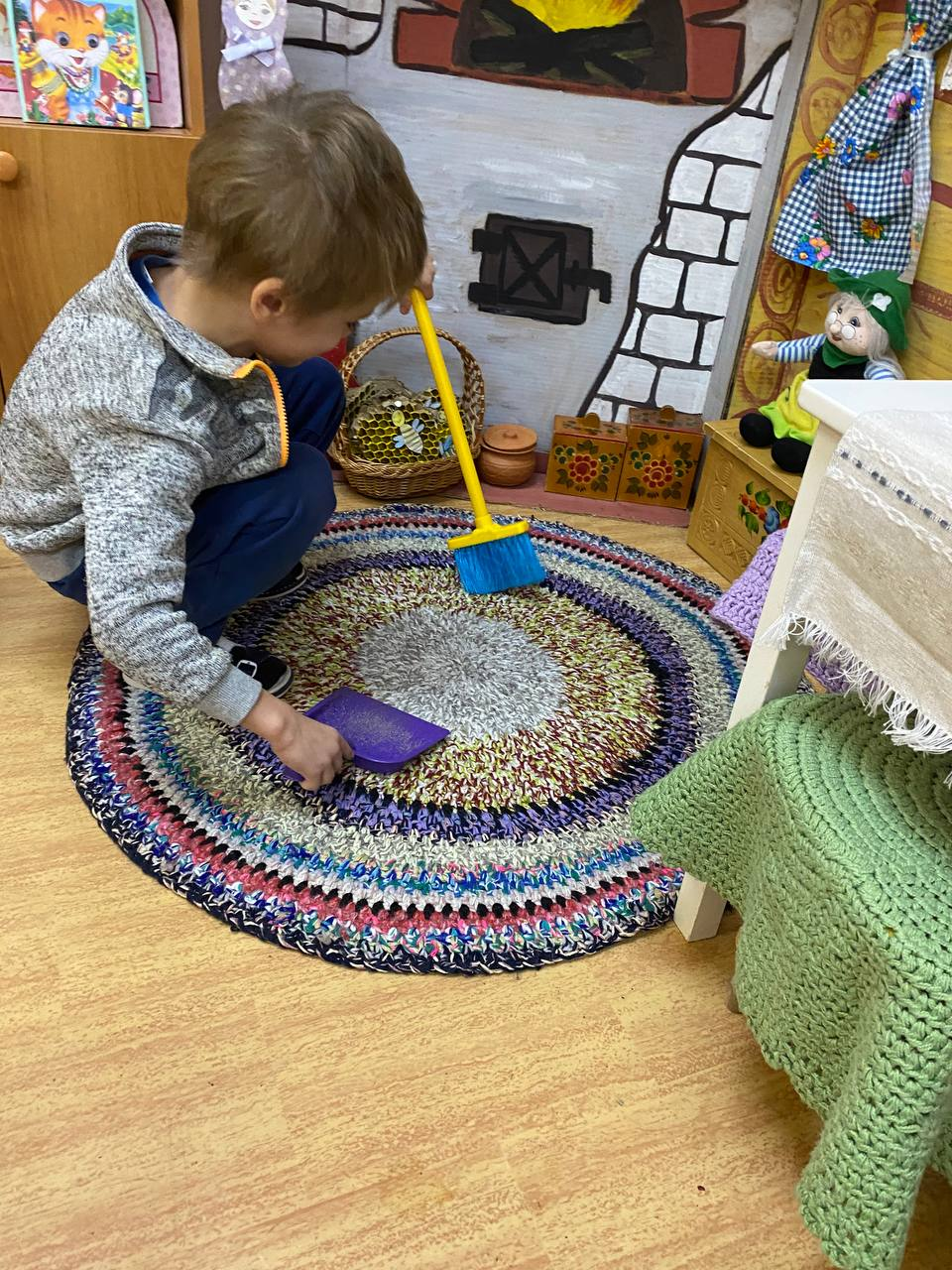 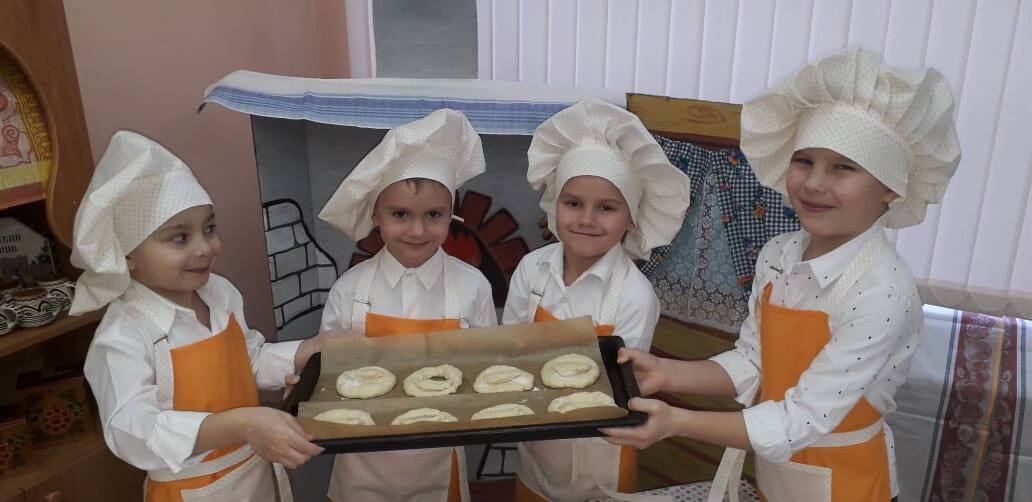 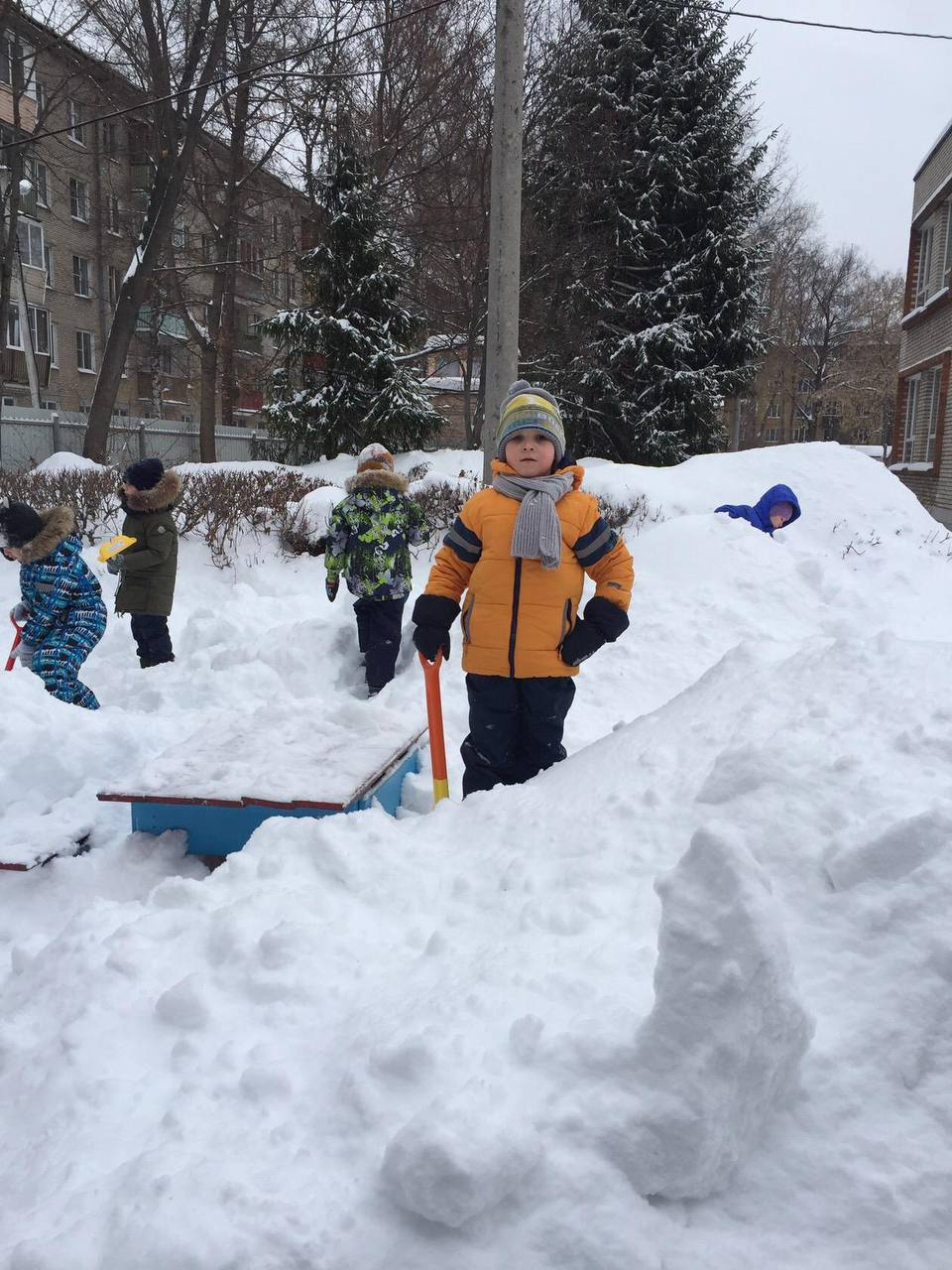 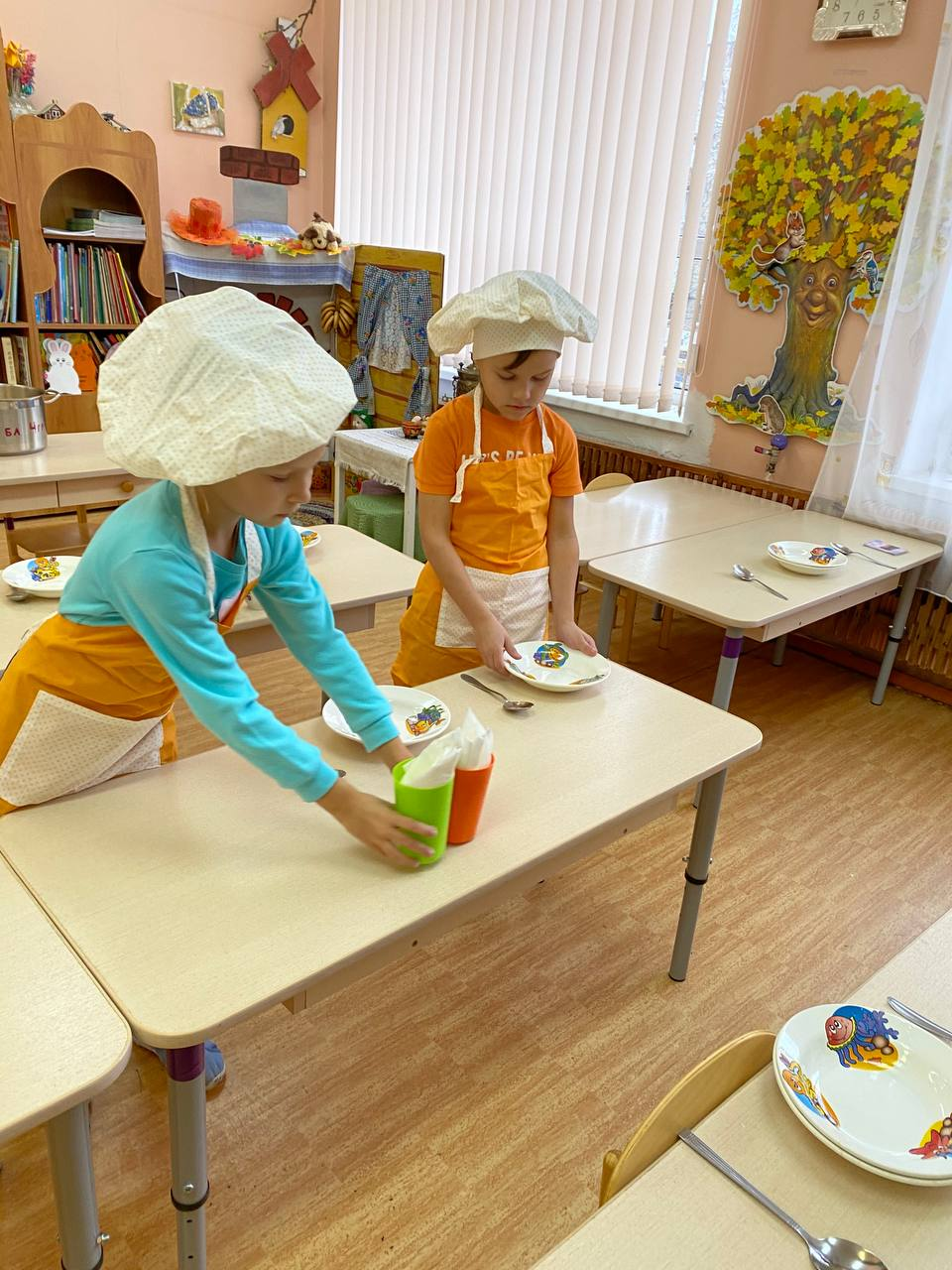 Составляющие трудового воспитания:
Ручной труд
Труд в природе
Труд взрослых
Рукотворный труд
Самообслуживание
Хозяйственно-бытовой труд
[Speaker Notes: ПРИМЕЧАНИЕ. Чтобы изменить изображения на этом слайде, выберите рисунок и удалите его. Затем нажмите значок вставки рисунка в заполнителе, чтобы вставить собственное изображение.]
Самообслуживание
Своевременное освоение процессов самообслуживания дает ребенку возможность самоутвердиться, почувствовать себя самостоятельным и умелым.
Хозяйственно-бытовой труд
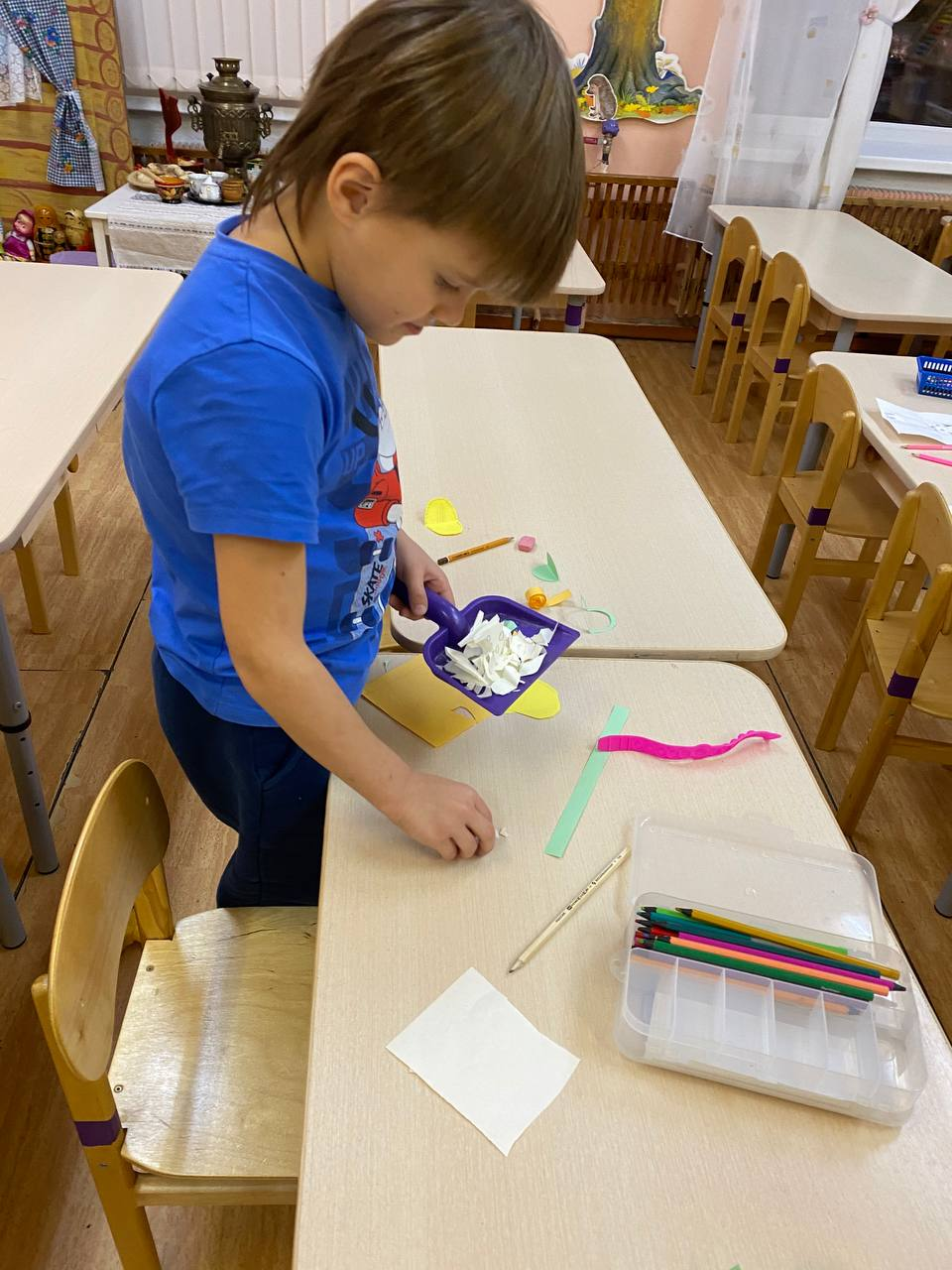 Привлекая детей к выполнению бытовых обязанностей, взрослый воспитывает в детях привычку работать, а вместе с тем приучает заботиться о других людях, формируя благородные желания
Труд детей в природе
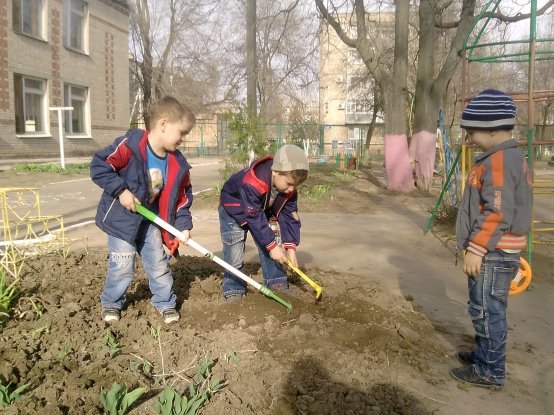 Труд в природе способствует развитию наблюдательности, любознательности детей, воспитывает у них интерес к сельскохозяйственному труду и уважение к людям, которые им занимаются, любовь к природе.
Ручной труд
Самостоятельно и с помощью воспитателя дети выполняют из бумаги, картона, природного и бросового материала простейшие предметы, необходимые в быту и для игр ребенка, различные поделки из пластилина, соленого теста.
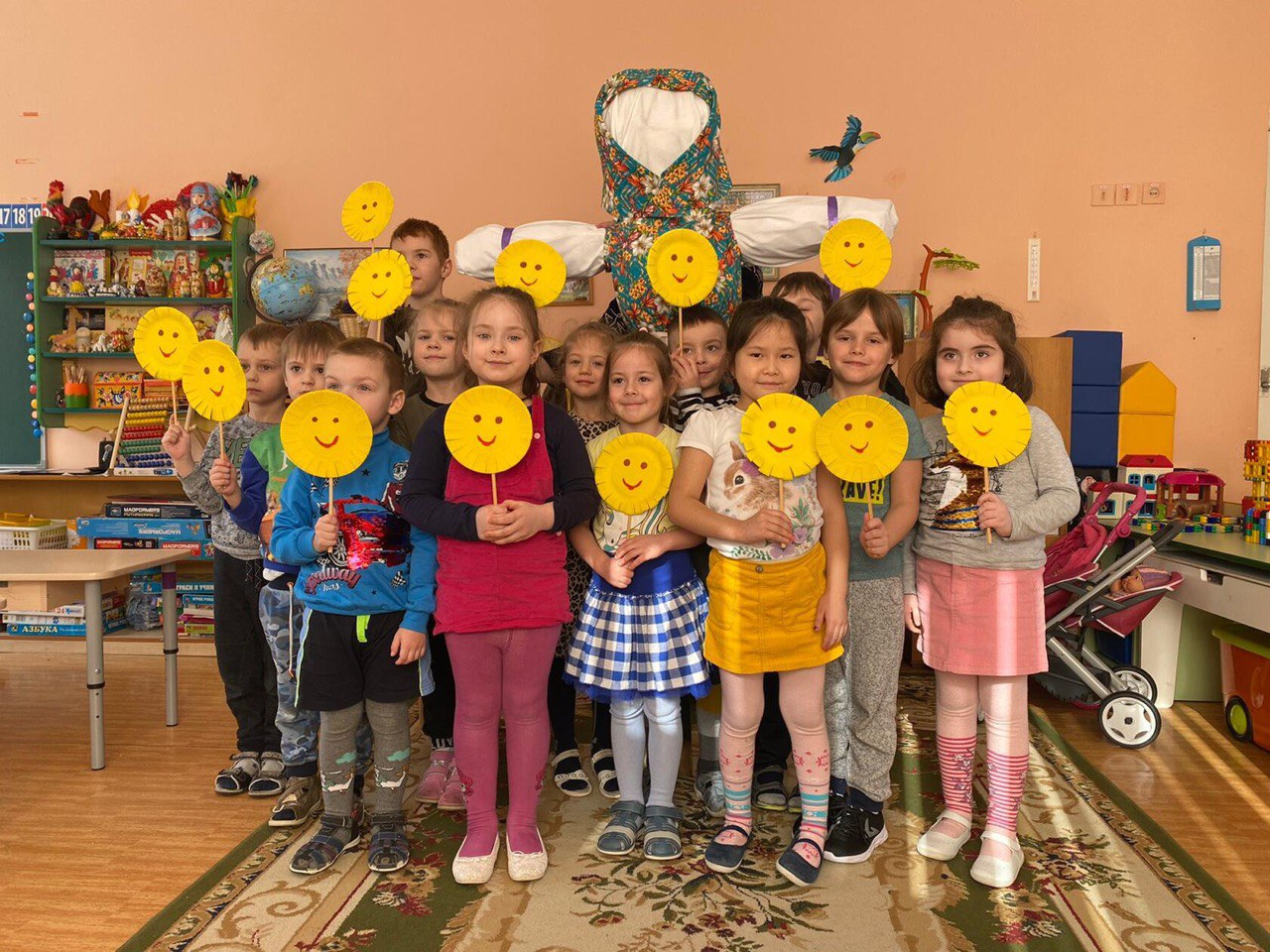 Труд взрослых и рукотворный труд
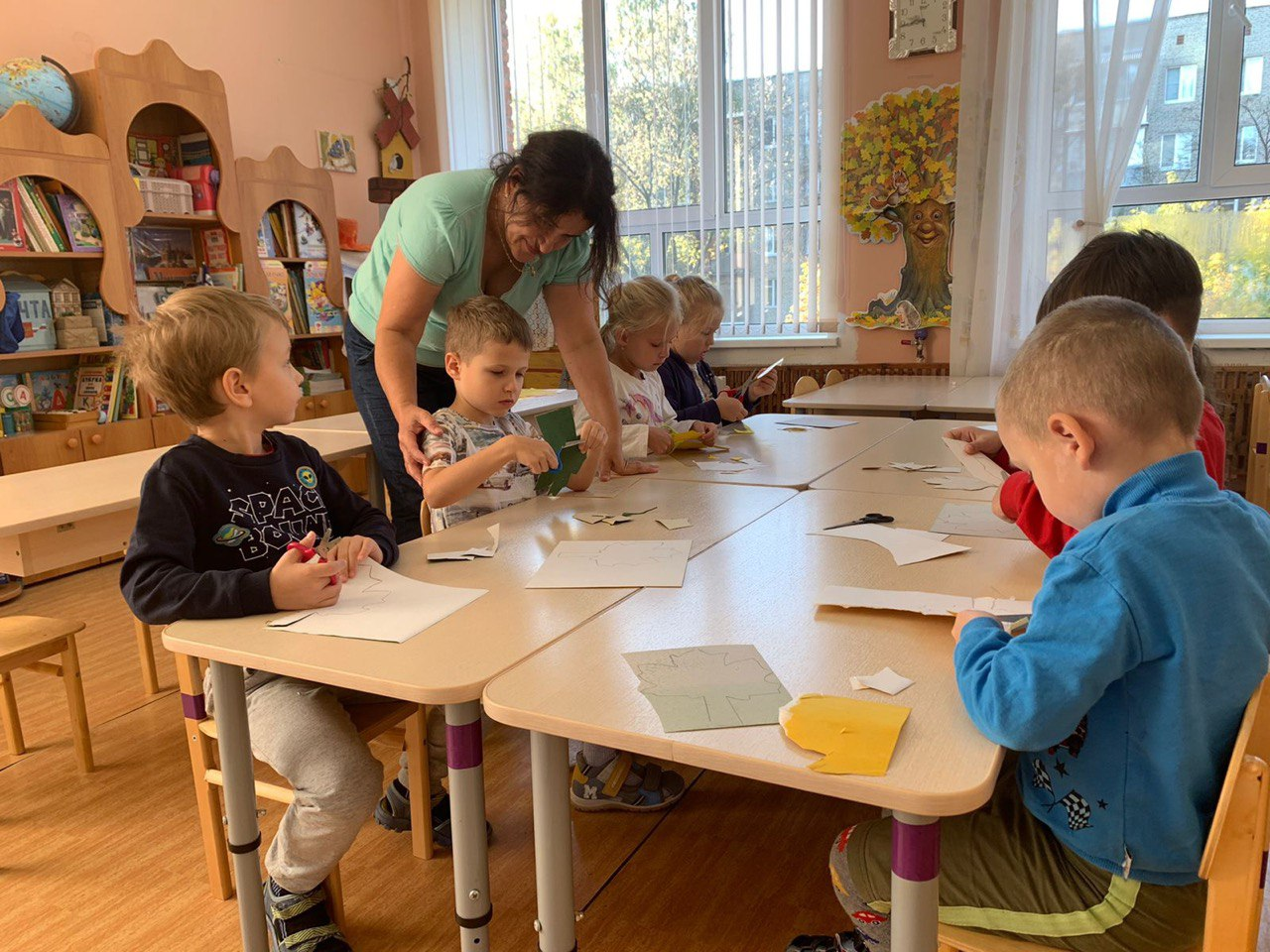 В дошкольные годы дети проявляют живой интерес к труду взрослых, в игре и быту стремятся им подражать и желают сами что-то сделать.
Взаимодействие с семьей
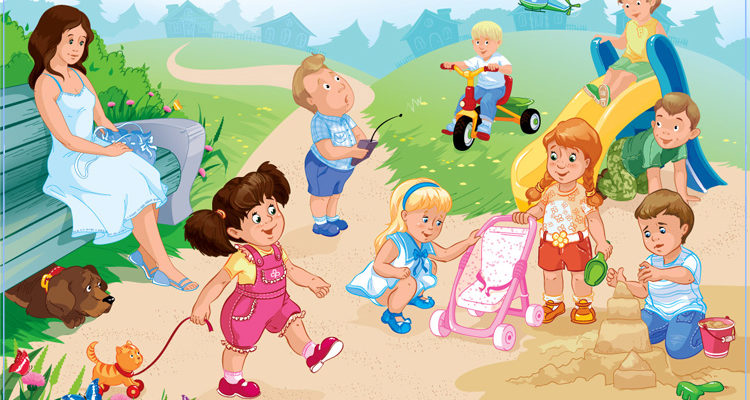 Трудовое воспитание в детском саду
Старший воспитатель логопедической группы №4 Мамедова Биби Оребаевна